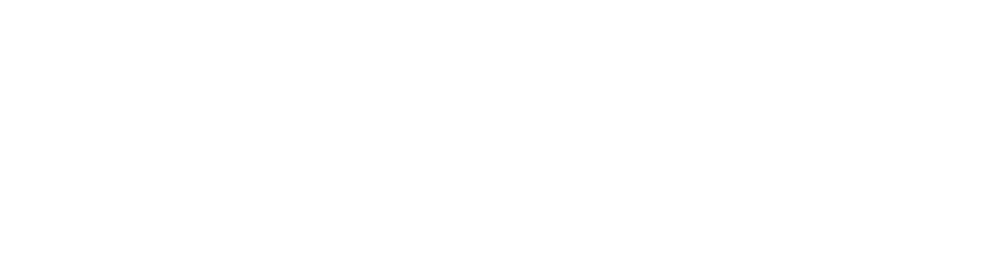 How to set up a videoconference
The ICT road to STEM through TCC
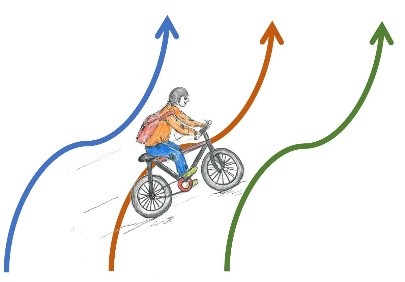 Topics
Install “Skype for Business”
Sign in
Setup audio & video
Add contacts and  create a group
Send messages
Start audio/video call
Answer a call
Manage videoconference


To go back to topics click
1.  Install Skype for Business
Browse to https://portal.office.com/OLS/MySoftware.aspx
2.  Sign in
3.  Setup audio and video
4.  Add contacts and create a group
5.  Send messages
6.  Start audio/video call
7.  Answer a call
8.  Manage videoconference